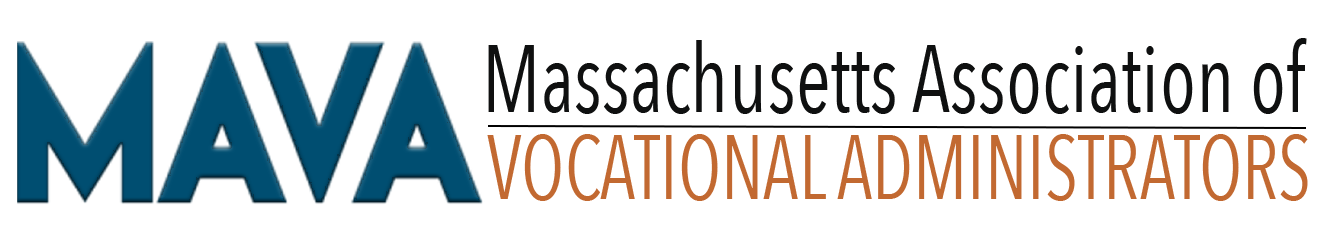 Fitchburg State University 
&
Massachusetts Association of Vocational Administrators

Master of Education 
Curriculum & Teaching Program
Master of Education Program
Curriculum and Teaching, MEd (non-licensure)

Program designed to assist practicing educators in developing advanced skills in teaching, particularly in the area of curriculum development and adaptation for diverse learners, as well as enhancing your content knowledge in your field of licensure.
Program Overview
The MEd in Curriculum and Teaching is a non-licensure degree program designed to enhance teaching skills in key areas. However, for those students seeking to further their licensure with the Massachusetts Department of Elementary and Secondary Education (DESE), this program offers the flexibility to accumulate the required graduate-level credits in their teaching field and apply them to a master’s degree. 

Earn your master's degree in as little as two years with flexible online classes.
For Vocational Teachers
You can apply all of your 6 OCED licensure courses (up to 18 credits) towards this program as long as you have taken the licensure courses at the graduate level for credit.  You can also apply the 3 graduate credits from the SEI Endorsement Course.
In addition, if you have completed the MAVA Leadership Academy 1, you can apply the additional 6 graduate credits to this program.
This means……..
Instructors in the Vocational areas can use their Graduate Level licensure courses to fulfill up to 21 of the 36 credits required for the MEd in Curriculum and Teaching.

6 OCED licensure courses 		= 18 credits
1 SEI Endorsement course 		=   3 credits
			Up to               	                 21 Credits             
 					Applied to this program
Curriculum and Teaching ProgramPlan of Study
18 Credits Core: 
3cr Dynamic Perspectives in Education
3cr Course in Curriculum (licensure course)
6cr from two of the following areas:
		Education Technology
		Special Education (licensure course)
		Literacy (or SEI)
3cr Research in Education
3cr Capstone

18 Credits Electives (including four licensure courses): 
9cr Content 
9cr Pedagogy

Total:  36 Credits
OCED Master of Education: Curriculum and Teaching
MAVA Plan of Study
Required CORE Courses
MAVA Plan of Study (Cont.)Elective courses in Content and Pedagogy
Strand I Content Courses in Focus Area (9 credits)









Strand II Pedagogy Courses in Focus Area (9 credits)











Total number of Credits = 36
Chronological Sequence of Courses
Endorsement from a Graduate
“My degree in Curriculum and Teaching from Fitchburg State gave me the boost I needed in the career path I have chosen. Everyone from the registrar to the professors was supportive in helping me attain my goal. They were there for me the entire time and wanted me to be successful. I was working during the program but with their support, I
was able to accomplish my goal.  Thank you 
Fitchburg State!”Angelica Corcoran , Vocational Teacher
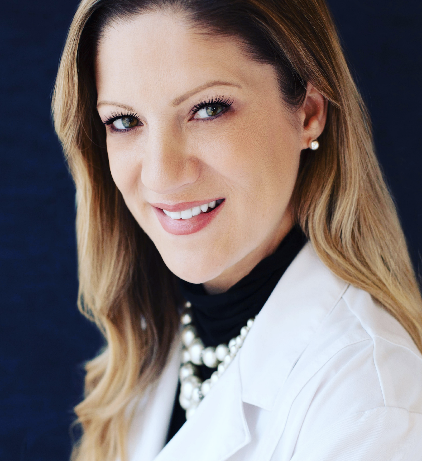 Endorsement from a Graduate
“As an academic teacher new to Massachusetts, the need to further my education and teaching license led me to Fitchburg State University’s Masters Degree program in Curriculum and Teaching through MAVA.  The timing and availability of the courses allowed for me to work, coach, and complete my degree within 2 years.  I was able to apply the information I learned in my courses directly into my classroom.  Everyone was beyond helpful and made the entire process from my 
matriculation to filling out my graduation 
paperwork seamless.  Thanks!”                                      

Richard Chouinard
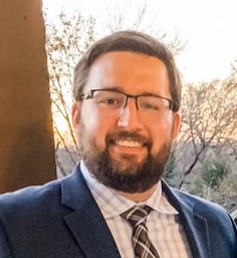 Admissions Process
Apply online: https://admissions.fitchburgstate.edu/apply 

You will need to submit the following components:
Official transcript of Bachelor’s Degree
Official transcript of any Graduate Level Coursework (if applicable)
Graduate Credit Transfer Request and Course Descriptions (if applicable)
Professional Resume
Personal Statement
Three Letters of Recommendation
$50 Application Fee
Admissions Process (cont.)
Three Letters of Recommendation:

Recommenders should know you in a professional capacity, such as supervisors, colleagues, or teachers/professors. 
List names and emails of recommenders in the online application.
An automatic email with the recommendation form is sent to them securely.
References fill it out, attach a recommendation, sign & submit the form which is automatically uploaded to the applicants file.
You can check the status of your application by logging back into your pending application. https://admissions.fitchburgstate.edu/apply/status
Course Discount
Courses can be taken through MAVA or Fitchburg State directly. 

Courses will be at a discounted rate if taken through MAVA.
Prior Graduation Credits
Total of only 12 FSU graduate credits can be taken prior to acceptance.  Please contact your advisor, Lynn D’Agostino, for questions.
And/or

Maximum 6 graduate credits from other institutions can be applied to your program.


(“3.0” minimum grade in transfer courses)
Apply ASAP as it takes time to compile the requirements and you do not want to lose credits!!!!
	
	
	https://www.fitchburgstate.edu/academics/programs/curriculum-and-teaching-med-non-licensure
How long do I have to complete the program?
There is a six year window to complete this degree, with “the clock” beginning with the oldest course, including transfer courses.
MAVA Extended Campus Coordinator
Sheila Harrity, EdD
SheilaHarrity@mava.us

MAVA Program Advisor and 
Curriuclum and Teaching Chair:
Lynn D’Agostino, EdD
ldagosti@fitchburgstate.edu

Graduate Admissions Counselor:
Brian Schremser
bschrems@fitchburgstate.edu 
978-665-4041